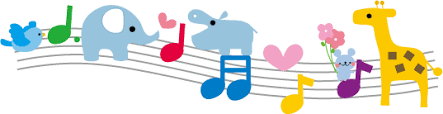 第一組報告「認識學群-學類-學系」 小組報告 規則說明
提醒同學們要提早做準備，不要等到要報告了，才匆忙準備
請組長彙整報告，於報告前一週星期一以前寄mail給又華老師chenyoyo0526@gmail.com 
每個同學可以挑選一個學群報告
高雄市立鼓山高中 輔導教師
陳又華
請搭配課本或使用網路資源查詢
「大學網路博覽會-學群專區」網站 http://univ.edu.tw/GroupView.asp
「鼓中首頁-單位介紹-輔導處-高中輔導-高一選組與學群學系」網站 http://www.kusjh.kh.edu.tw/sidelist/15
「漫步在大學」網站 http://major.ceec.edu.tw/search/ceec.htm 
「1111人力銀行-認識學群」網站 https://university.1111.com.tw/univ_department.aspx 
「collego-大學選才-認識學群」網站 https://collego.ceec.edu.tw/ 
「ioh開放個人經驗平台」網站 https://ioh.tw/
「考試分發-校系分則-學群學類查詢系統」網站 http://www.uac.edu.tw/colleges.htm
什麼是學群的概念？學群→學類→學系
學群裡有學類，學類裡有學系，100多間大學1千個系，大略分為18學群，同學們可以從學群著手認識起。
1、資訊學群
2、工程學群
3、數理化學群
4、醫藥衛生學群
5、生命科學學群
6、生物資源學群
7、地球與環境學群
8、建築與設計學群
9、藝術學群
10、社會心理學群
11、大眾傳播學群
12、外語學群
13、文史哲學群
14、教育學群
15、法政學群
16、管理學群
17、財經學群
18、體育學群
有底線是自然組，有藍色字體是社會組
報告題目總共有「三大題」
題目很清楚、明確
每位同學只需要報告一小部分
每位同學可以先介紹一個學群
請提早準備
要報告內容題目
第一大題：請說明該學群的學習內容：簡要說明就好，可以參考「選課選組18啦！」那本。
第二大題：把說明該學群包含哪些學類，「全部學類」都列出來並舉出公立及私立大學各一間校系
第三大題：有4小題，請至少舉例一個公立、一個私立大學校系，並說明他是哪一學群的科系。 這題要上大學科系網頁查詢
該校系教育目標或特色：重點說明就好
該校系列舉必修、選修專業課程：必修至少3科目（排除國、英文）、選修至少3科目，大學校系如有分組請分組介紹。
該校系畢業出路：就業與進修管道為何？列舉1-2個。
該校系系上2位老師的畢業背景、專長為何或教什麼科目。
以 社會心理學群 為例
1、第一大題：該學群學習內容：社會與心理學群著重社會結構及社會現象的觀察、分析批判，對人類行為的探討及因而衍生的助人專業訓練，以提升眾人的生活福祉，其中心思想為對人的關懷。

….可以多做說明….
2、第二大題：社會心理學群，包含的9個學類公、私立校系如下表：
3.第三大題：有4小題，請至少舉例一個公立、一個私立大學校系，並說明他是哪一學群的科系
以「國立彰化師大-輔導與諮商學系」為例：
第1小題：請說明該校系的教育特色：簡要說明就好。*******************************
第2小題：請舉出該校系必、選修學分：各三個科目：必修：*******、********、*********選修：*******、********、*********
第3小題：請說明該校系升學進修或就業領域：心理師或輔導教師
第4小題：該校系系上2位老師的畢業背景、專長為何或教什麼科目：
感謝大家聆聽
提醒同學們要提早做準備，不要等到要報告了，才匆忙準備
請組長彙整報告，於報告前一週星期一以前寄mail給又華老師chenyoyo0526@gmail.com